Dětský den v azyláčku
2011
Maminky i děti se scházejí, přinášejí dobroty a začíná zábava
Bavily se všechny děti, velké i malé
Zpívaly i tančily…….
A pak přišly na řadu hry
Děti malovaly, zdolávaly překážky
A maminky je v tom nenechaly samotné
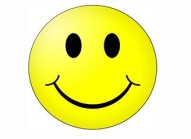 Splnili jsme všechny úkoly, čeká nás diplom a odměna
děti se usmívají - dětský den se vydařil
Děkujeme všem dětem, maminkám a dobrovolníkům za pomoc při organizaci dětského dne.Děkujeme i sponzorovi za dobroty pro děti.Díky vám všem prožily  děti krásný den, který byl opravdu jenom jejich
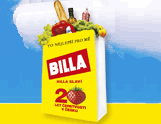